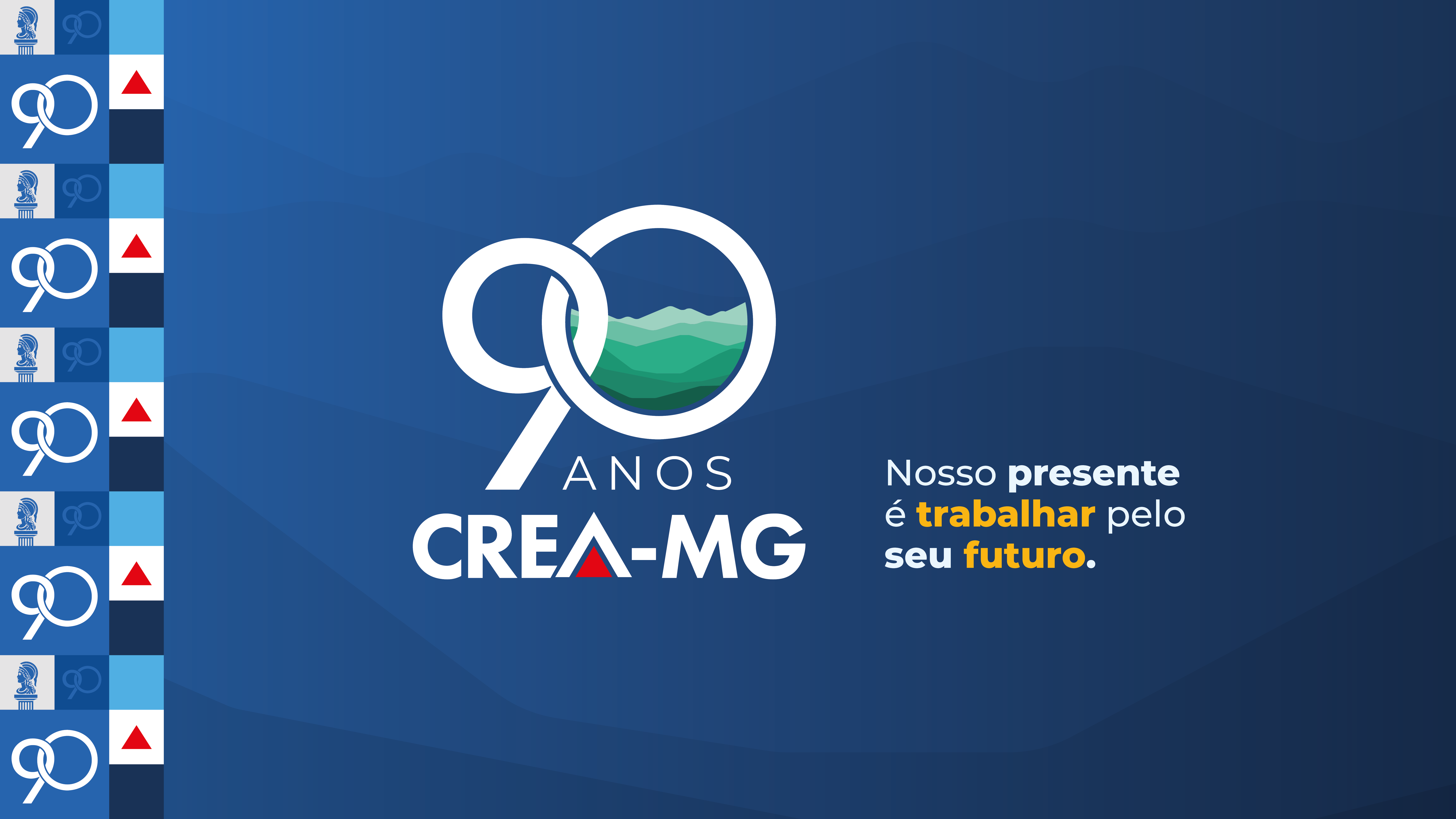 Seminário de Apresentação dos 
Grupos de Trabalho do CREA-MG
1
ENGENHARIA NA GESTÃO DOS RESÍDUOS DE SERVIÇOS DE SAÚDE
ENGENHARIA NA GESTÃO DOS RESÍDUOS DE SERVIÇOS DE SAÚDEComposição:
Conselheiros 
Izabela de Siqueira Reis Regueira
Bruna Lopes Coêlho
Convidados
Anderson Silva Lima
Elônio Stefaneli Fomes
Juan Mariel Vidal Rodrigues Lopes
Licínio Xavier
Marcos Paulo Gomes Mol
Maria Consuelita Oliveira
Miguel Ângelo dos Santos Sá
Tiago de Souza Alves
3
ENGENHARIA NA GESTÃO DOS RESÍDUOS DE SERVIÇOS DE SAÚDEObjetivos Gerais:
Discutir a atuação da Engenharia na Gestão dos RSS.
 Aprimorar o processo de fiscalização do CREA na área de RSS.
 Oferecer direcionamento técnico para profissionais, empresas e gestores municipais no cumprimento da Legislação.
4
ENGENHARIA NA GESTÃO DOS RESÍDUOS DE SERVIÇOS DE SAÚDEObjetivos Específico:
Discutir a gestão dos resíduos de serviços de saúde.
 Acompanhar as reuniões da COPAGRESS, com a participação do CREA-MG.
 Aprimorar o processo de fiscalização do CREA-MG na área de resíduos de serviços de saúde.
 Disponibilizar bibliografia atualizada sobre normas e legislação pertinente.
 Realizar duas vistorias técnicas orientativas com a Fiscalização do CREA-MG.
 Organizar um seminário sobre a Engenharia na Gestão de Resíduos de Serviços de Saúde, comemorando os 25 anos da participação do CREA-MG na COPAGRESS e apresentando os resultados do GT.
5
ENGENHARIA NA GESTÃO DOS RESÍDUOS DE SERVIÇOS DE SAÚDEDesenvolvimento das Atividades
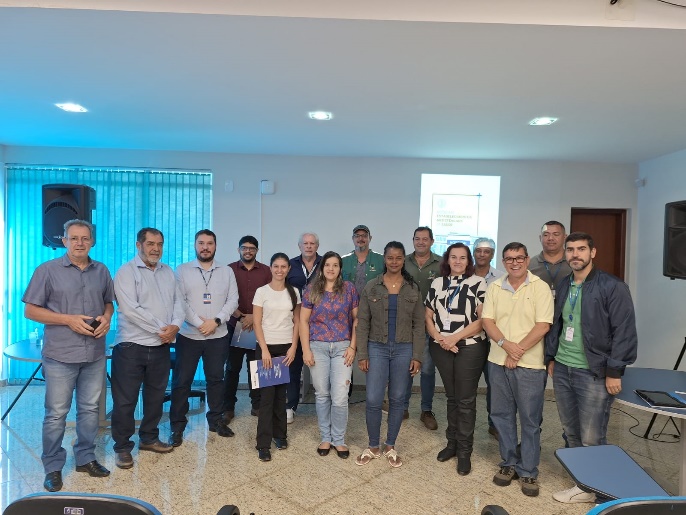 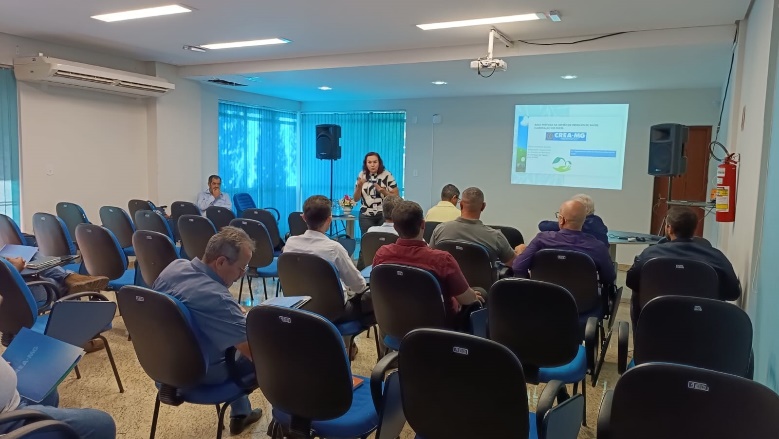 WORKSHOP EM UNAÍ-MG – 26 DE JUNHO DE 2024
6
ENGENHARIA NA GESTÃO DOS RESÍDUOS DE SERVIÇOS DE SAÚDEDesenvolvimento das Atividades
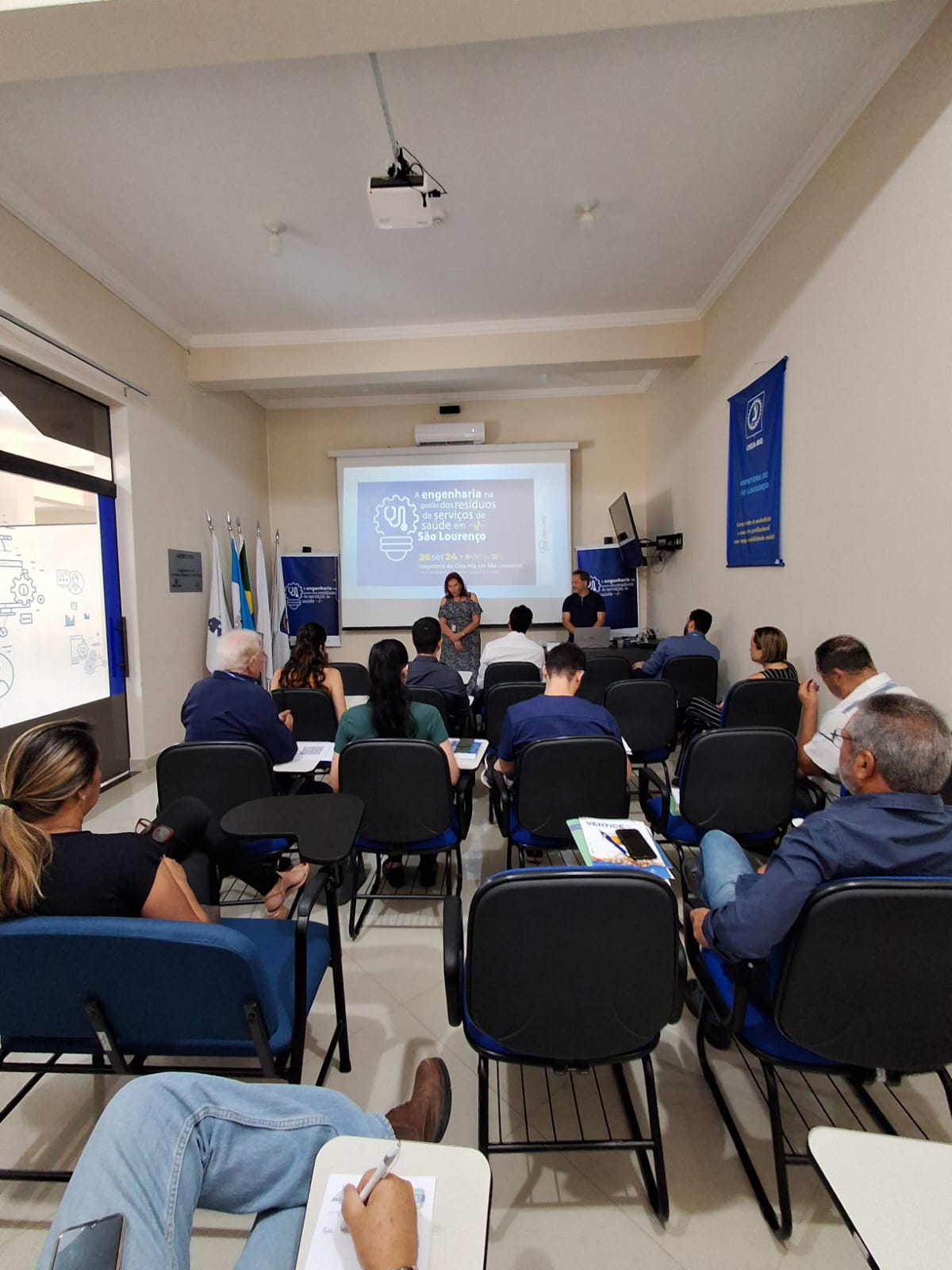 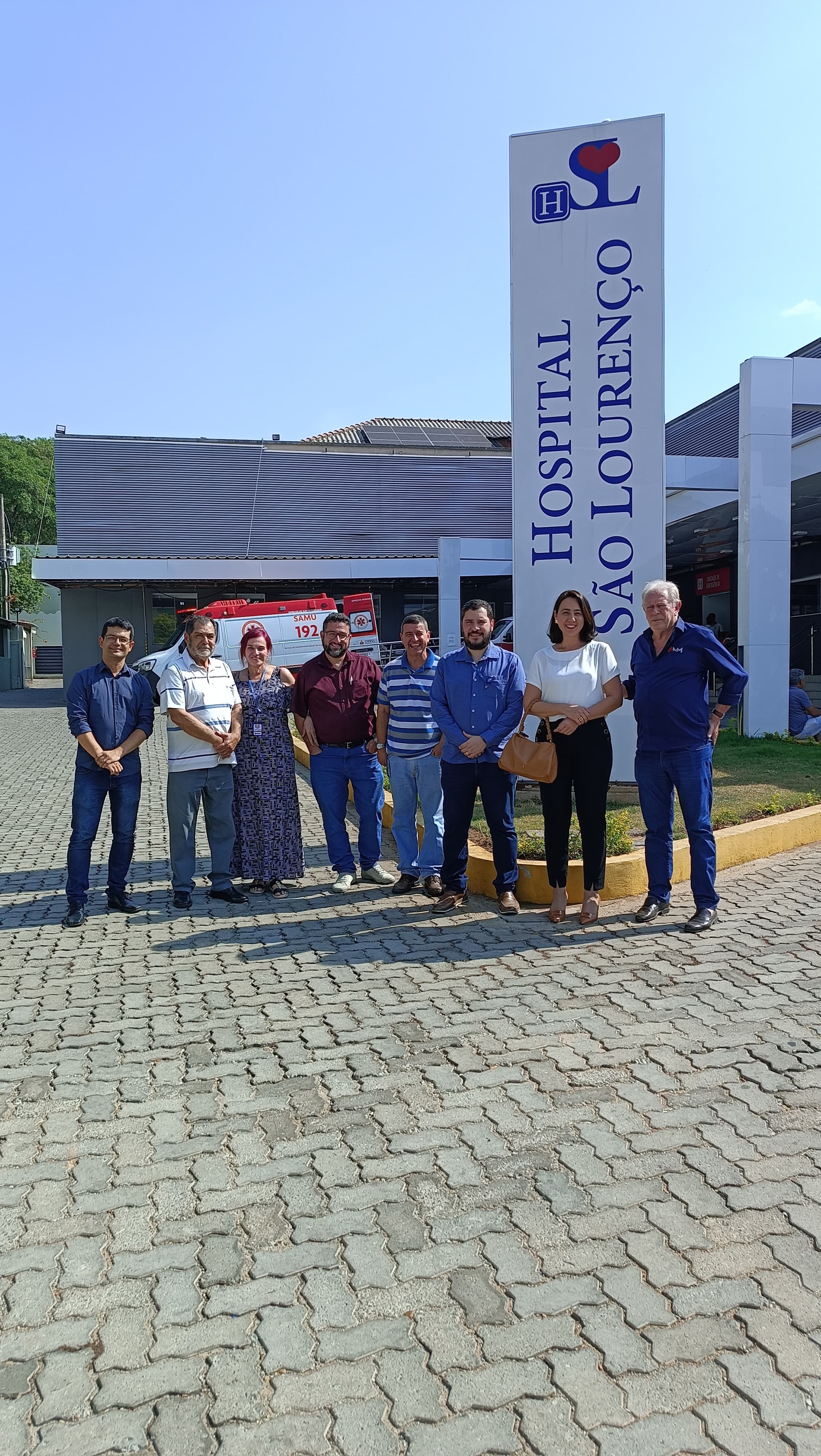 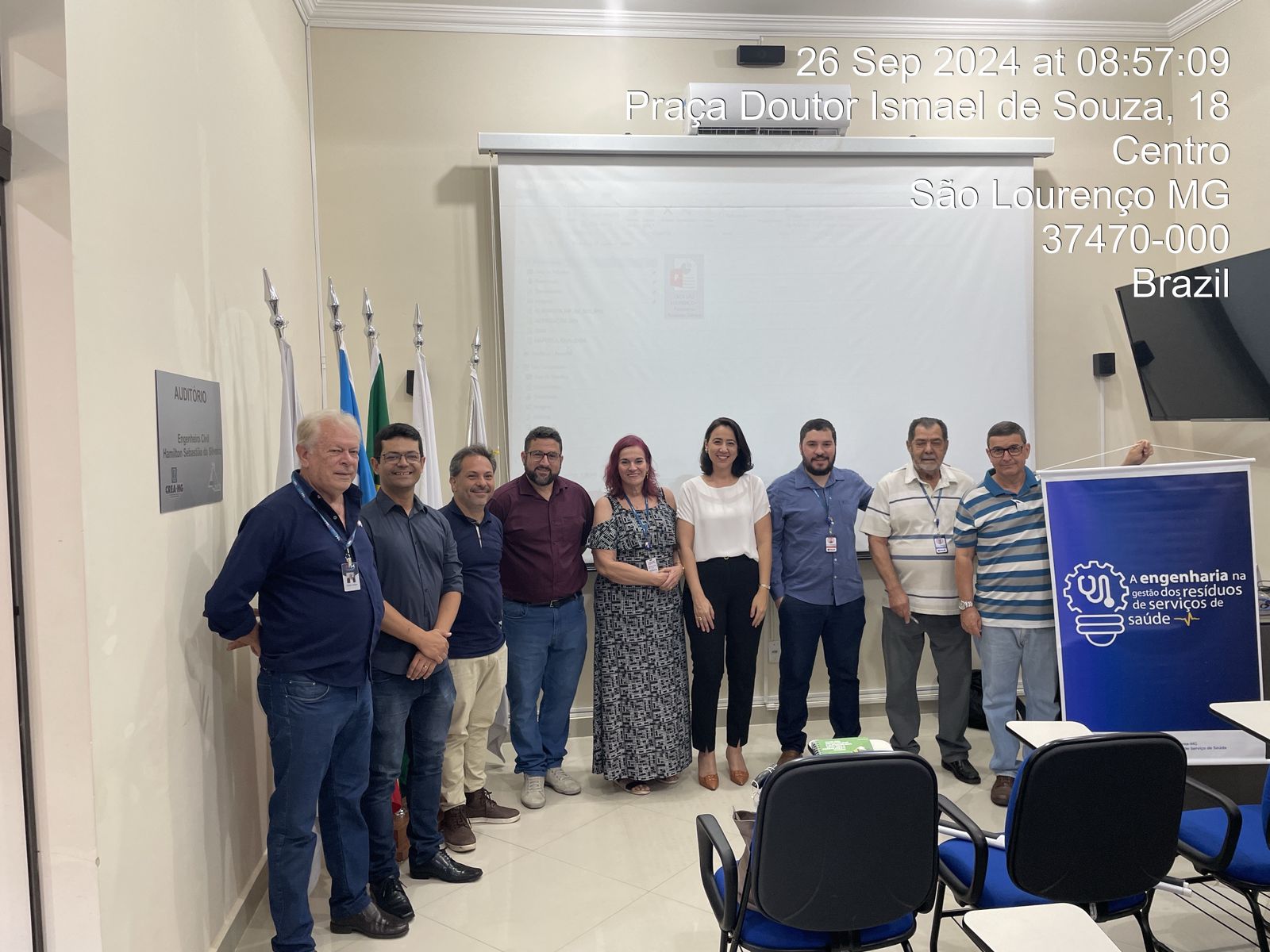 WORKSHOP EM SÃO LOURENÇO-MG – 26 DE SETEMBRO DE 2024
7
ENGENHARIA NA GESTÃO DOS RESÍDUOS DE SERVIÇOS DE SAÚDEDesenvolvimento das Atividades
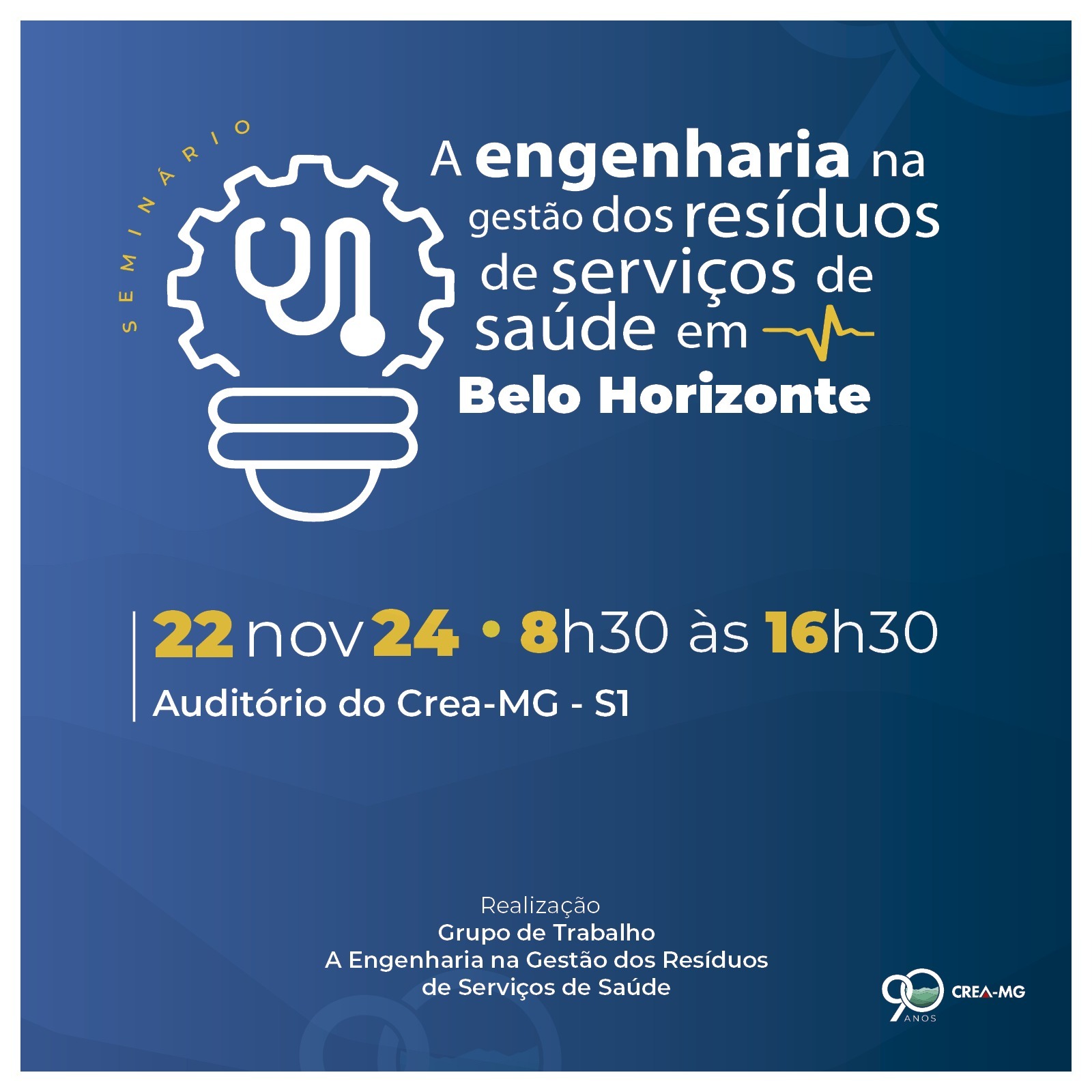 SEMINÁRIO – BELO HORIZONTE – 22 DE NOVEMBRO DE 2024
8
ENGENHARIA NA GESTÃO DOS RESÍDUOS DE SERVIÇOS DE SAÚDEProduto do Grupo de Trabalho
CHECK LIST DE FISCALIZAÇÃO
LEGISLAÇÃO VIGENTE SOBRE OS RSS
CARTILHA SOBRE RSS 
DUAS PLACAS COMEMORATIVAS DE 25 ANOS DA COMISSÃO PERMANENTE DE APOIO AO GERENCIAMENTO DE RESÍDUOS DE SERVIÇOS DE SAÚDE - COPAGRESS
PRESIDENTE DO CREA-MG
SLU/ PBH – IDEALIZADORA DA COPAGRESS
9
ENGENHARIA NA GESTÃO DOS RESÍDUOS DE SERVIÇOS DE SAÚDEConsiderações Finais
AGRADECIMENTO ESPECIALPRESIDENTE MARCOS GERVÁSIOANALISTA FERNANDO LUIS DE ALMEIRAANALISTA LÍLIAN LUCCHESI DOS SANTOS
10